Muon energy estimator
M . de Jong
1
Muon energy loss
ionisation
Bremsstrahlung
2
Contributions to light yield
Random background
Cherenkov light from muon
Cherenkov light from ionisation¶
Cherenkov light from Bremsstrahlung
3
¶ Not considered here.
PDF
numberof
photo-electrons
sameas
JGandalf
4
Light sources
random
background
Bremsstrahlung
Cherenkov light
from muon
5
Fit¶
6
¶ An M-estimator of c2 is used.
Probability
7
5-point search method
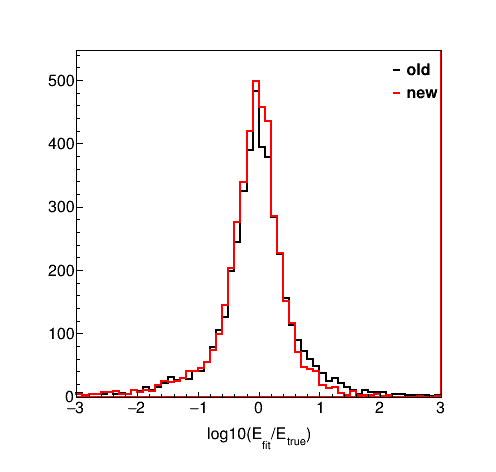 5 x faster
s  = 0.37       0.35
Emin
Emax
2 new points
c2
events [a.u.]
≤ 10 steps
log(E)
log10(Efit/Etrue)
8
Search range
option -x "Emin  Emax" 
units 10log(GeV)
9
Energy estimate
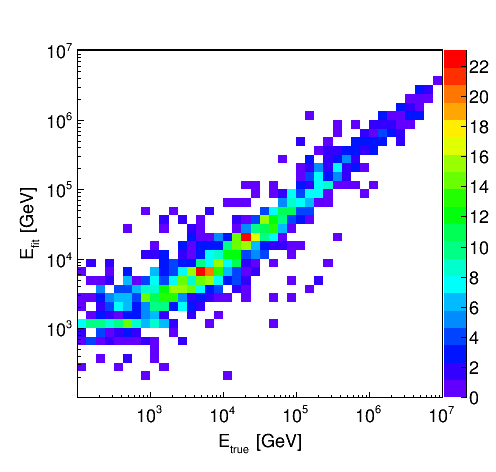 “to guide 
 the eye”
Efit [GeV]
Etrue [GeV]
10
Energy correction
option -E <fcn>
where <fcn> can be either:
TFormula compatible expression
ROOT file
containing TFormula object with name “energy_correction”
ASCII file
containing TFormula compatible expression
uncorrected energy is available in user vector
position JFIT::JENERGY_ENERGY
11
Summary & outlook
It is possible to estimate muon energy from PDFs
no Monte Carlo information, no training, etc.
provides also for a test of Monte Carlo simulation
Source code available in GIT
<Jpp>/software/JFit/JEnergy.cc 
Incorporate stochastic nature of energy loss
neutrino interaction vertex!
12